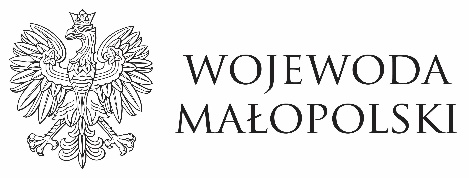 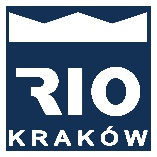 Regionalna Izba Obrachunkowa
w Krakowie
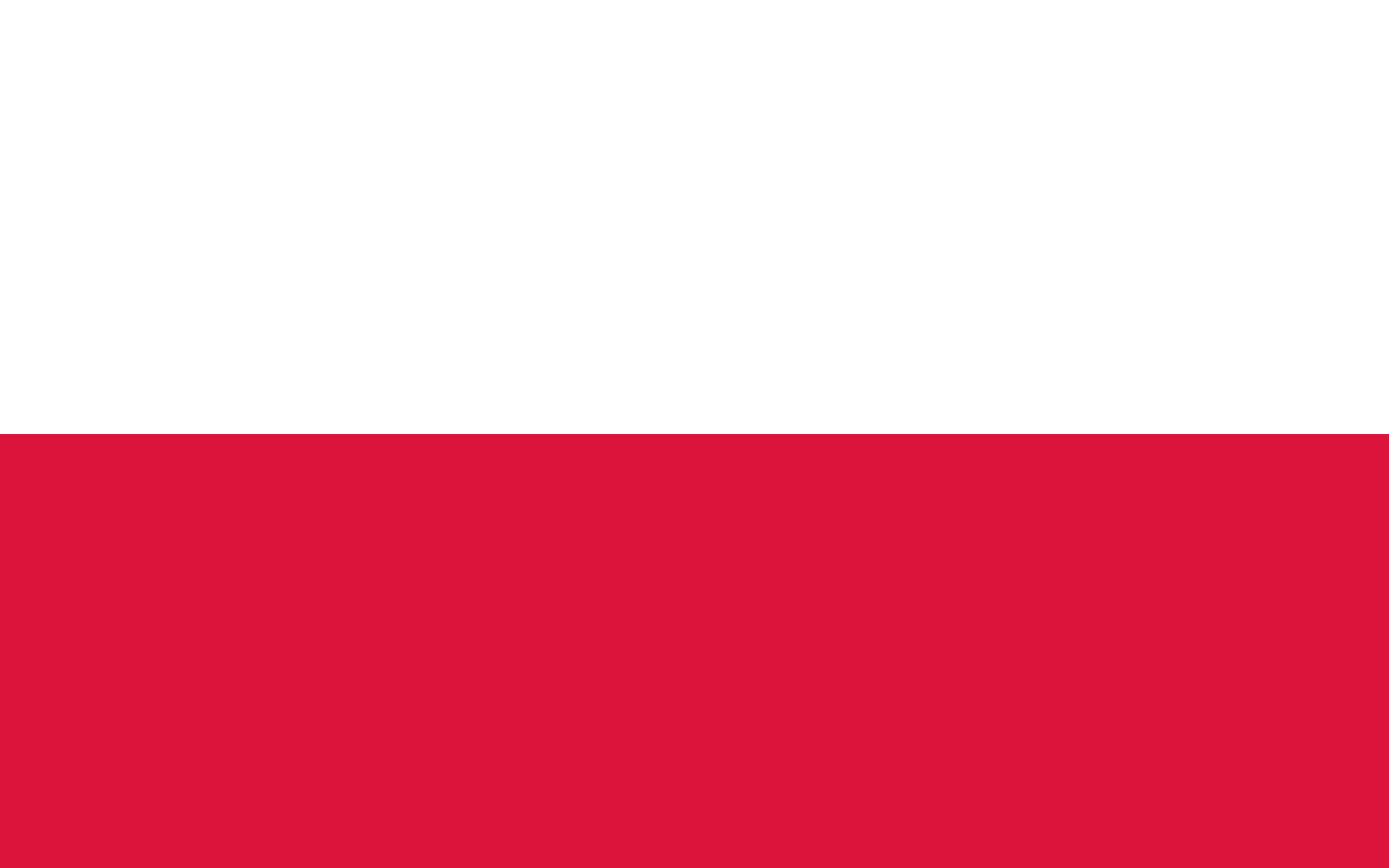 Informacja finansowa jednostek samorządu terytorialnegowojewództwa małopolskiego za 2018 rok
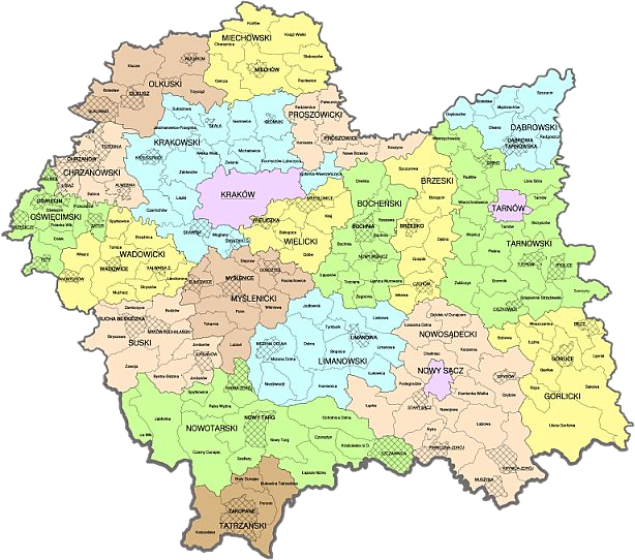 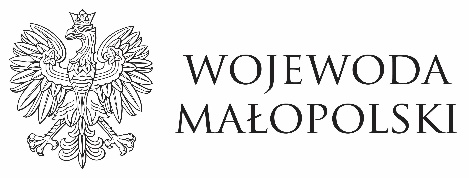 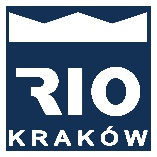 Regionalna Izba Obrachunkowa
w Krakowie
Porozumienie pomiędzy Wojewodą Małopolskim a Regionalną Izbą Obrachunkową w Krakowie
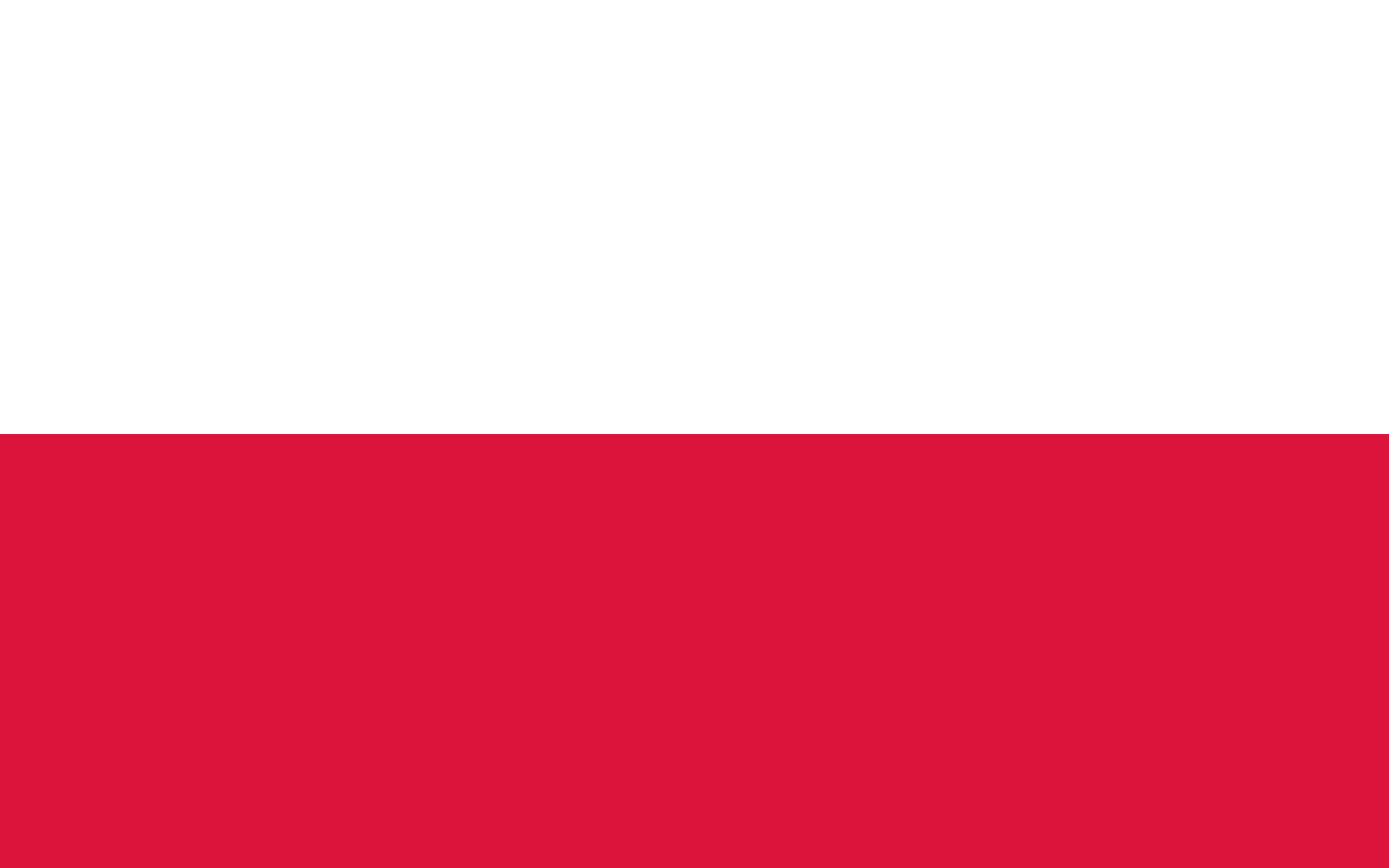 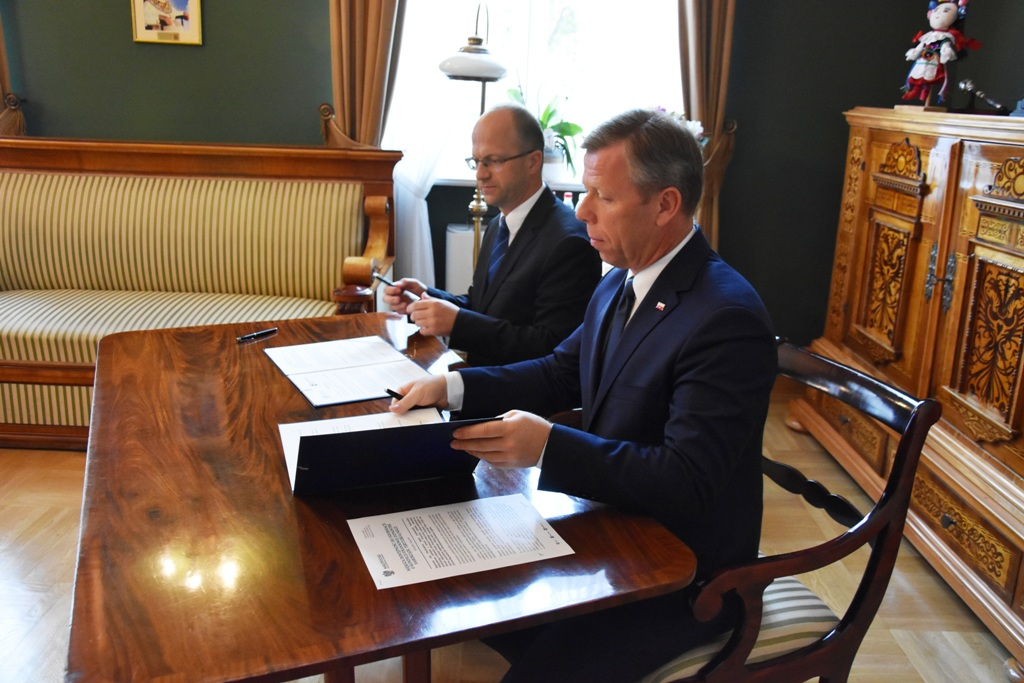 2
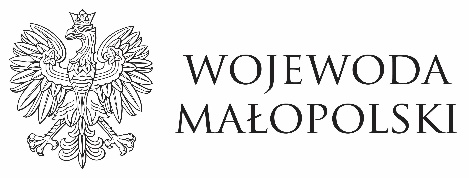 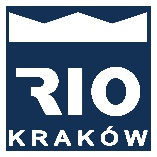 Regionalna Izba Obrachunkowa
w Krakowie
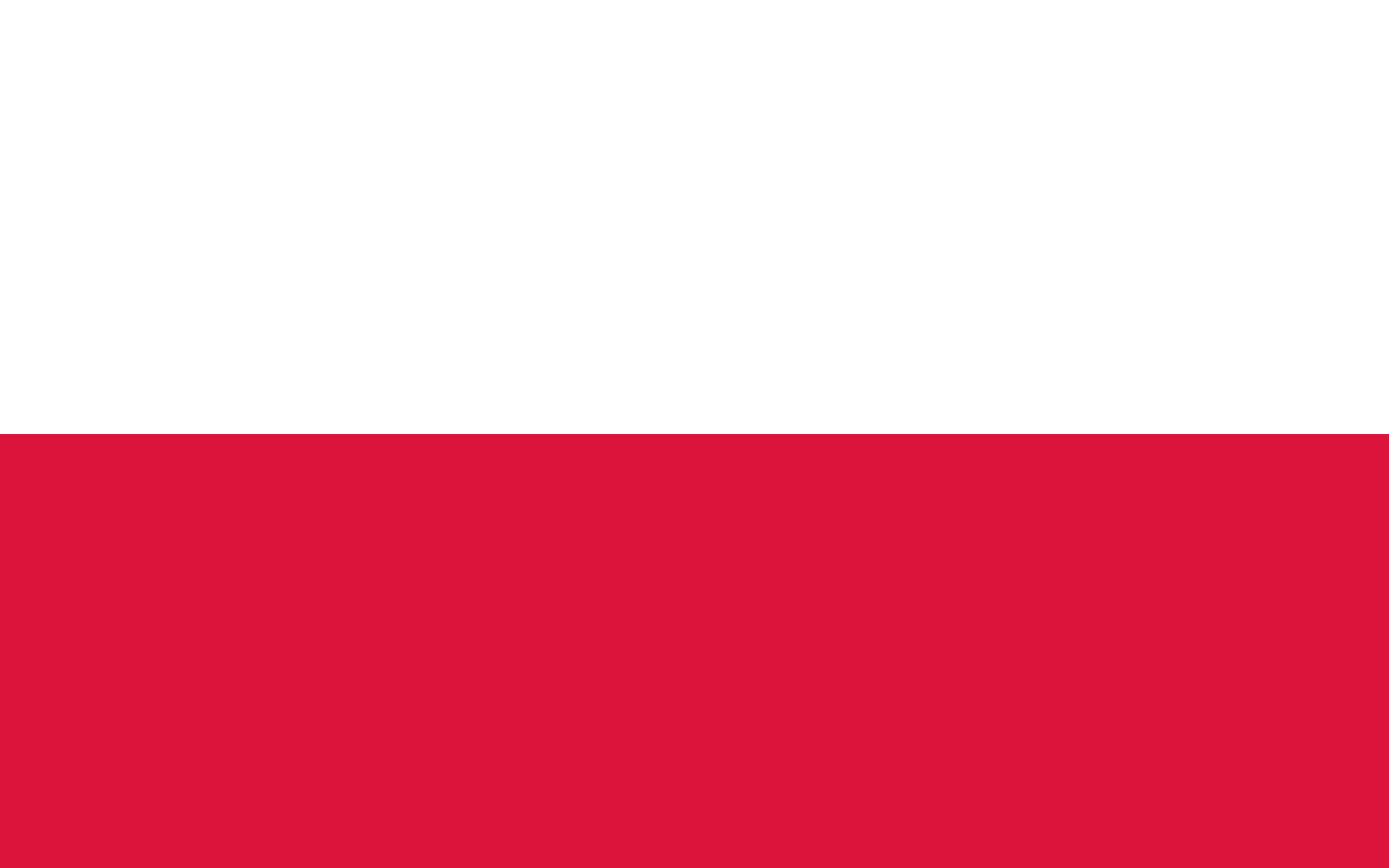 Cele informacji:
Właściwe zarządzanie finansami jednostek samorządu terytorialnego stanowi podstawę istnienia gminy, powiatu oraz województwa. Wydłużenie okresu trwania kadencji z 4 do 5 lat to nie tylko zwiększona możliwość planowania i podejmowania długoterminowych decyzji finansowych, ale również większa odpowiedzialność. 
Poniższe tabele zawierają podstawowe dane o finansach jednostek samorządu terytorialnego ujęte w pięciu wskaźnikach. JST zostały uszeregowane według wartości indeksu obliczonego w oparciu                o wybrane dane. Zestawienie to ma na celu podniesienie przejrzystości finansów publicznych, wzrost kultury finansowej samorządów, a co za tym idzie zminimalizowanie ryzyka wystąpienia nieprawidłowości.
3
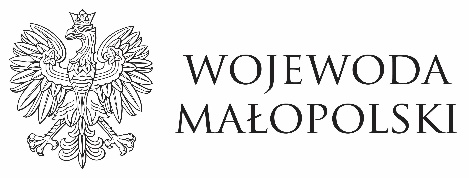 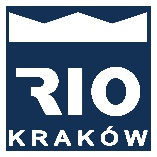 Regionalna Izba Obrachunkowa
w Krakowie
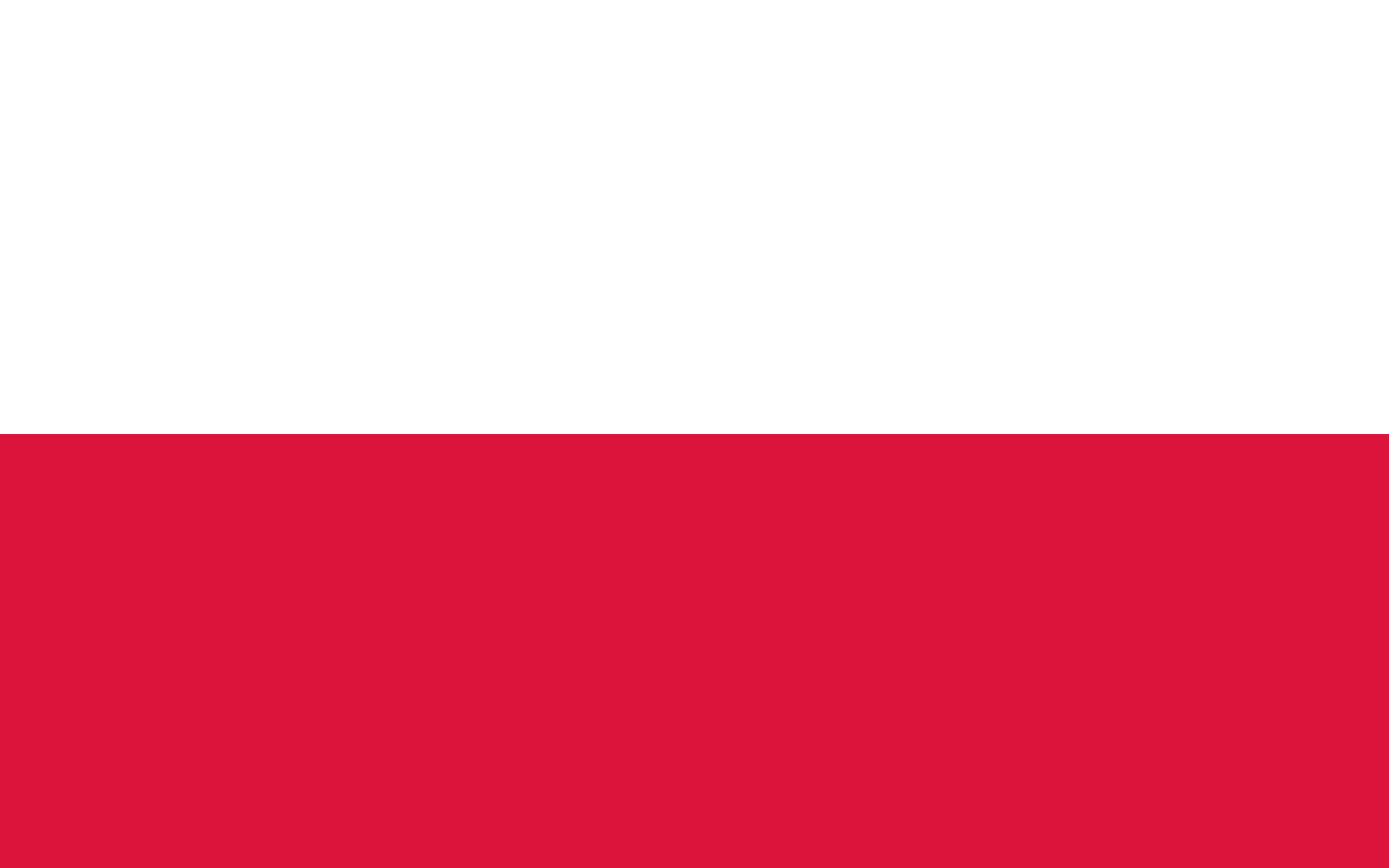 Metodologia:
4
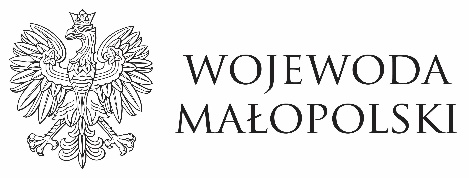 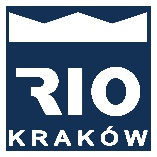 Regionalna Izba Obrachunkowa
w Krakowie
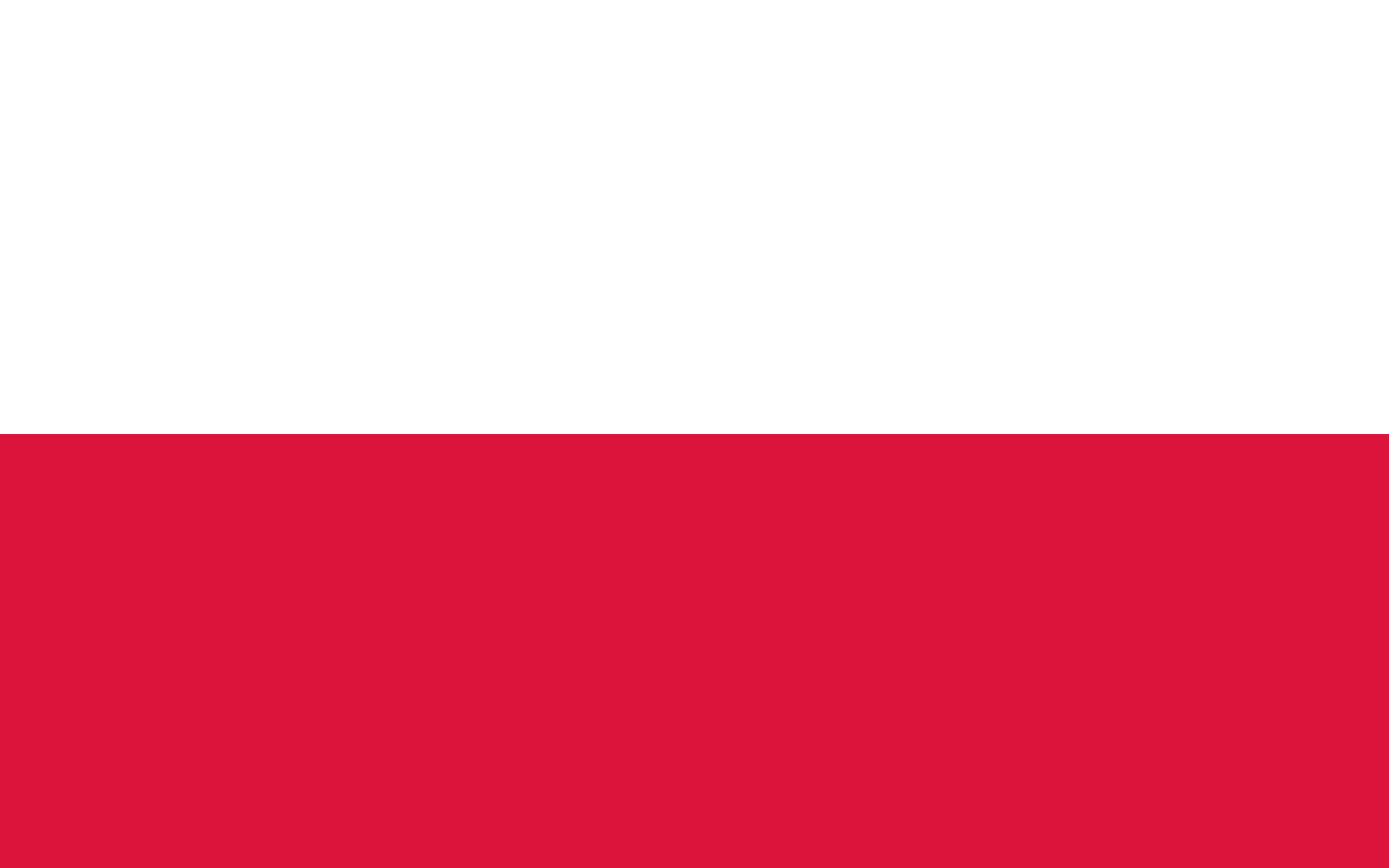 Metodologia:
indeks – jest to liczba przyporządkowana danej JST, określająca  poziom jej udziału we wskaźnikach. Obliczony został jako suma poszczególnych wskaźników według wzoru: 
I = W1 + W2 + W3 + 1-W4 + 1-W5.

dystans – jest to stosunek wartości indeksu danej JST do JST                   z najwyższą wartością indeksu.
5
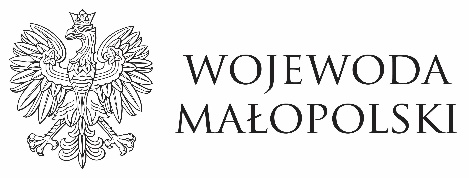 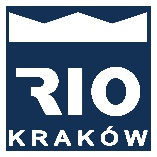 Regionalna Izba Obrachunkowa
w Krakowie
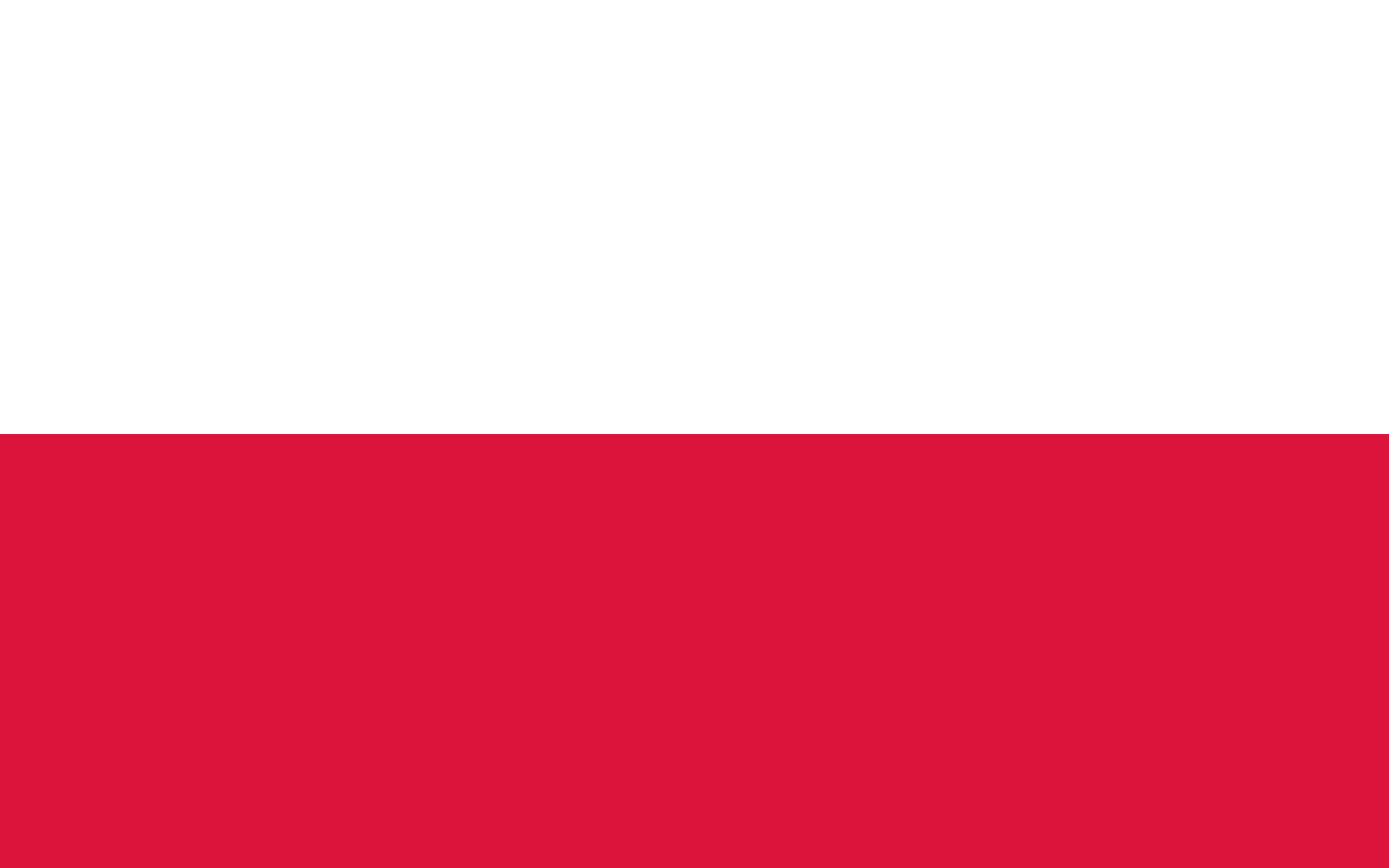 Mierniki sytuacji finansowej 
jednostek samorządu terytorialnego:
6
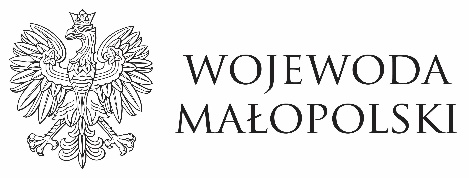 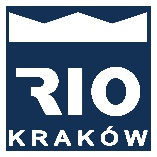 Regionalna Izba Obrachunkowa
w Krakowie
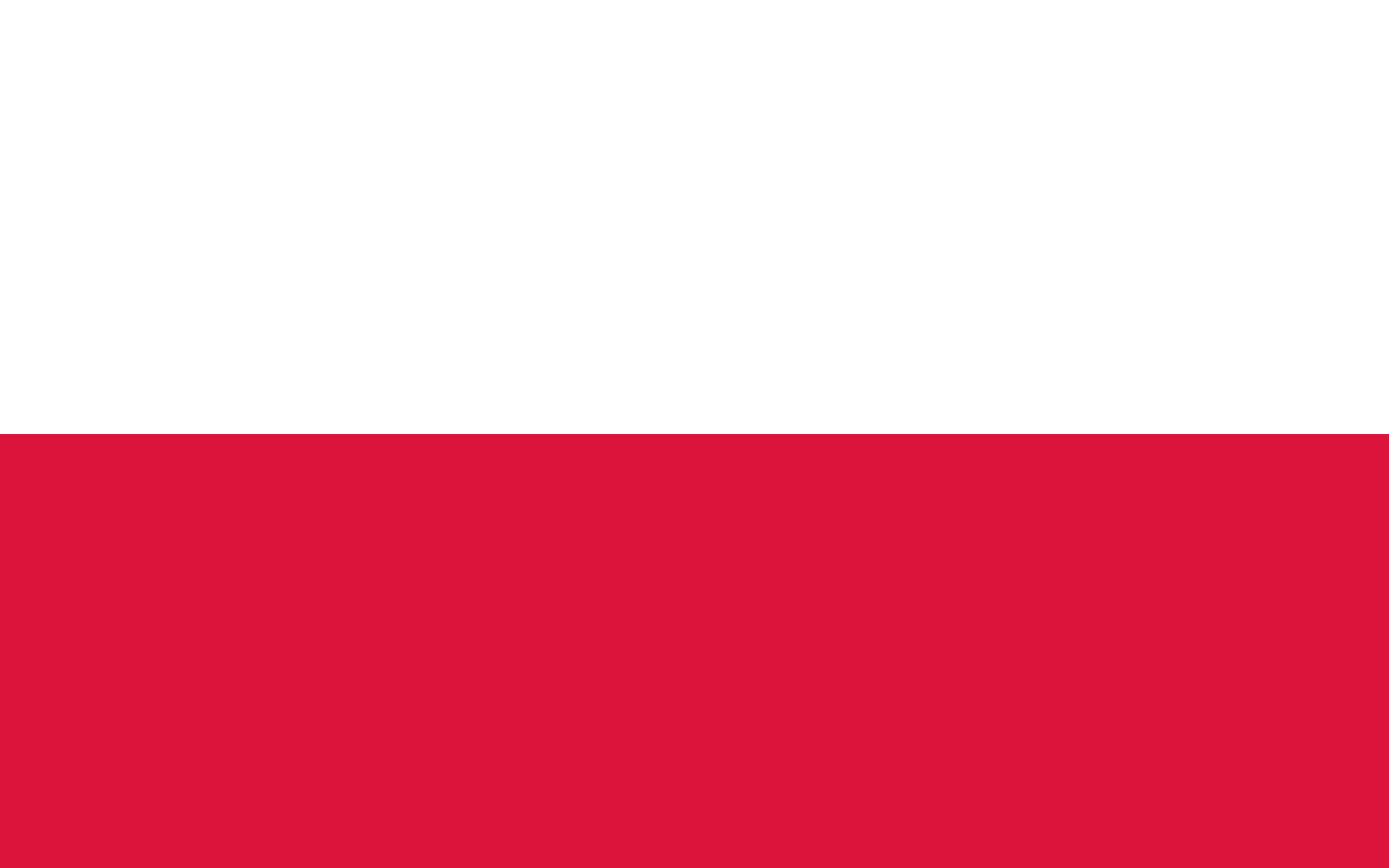 Jednostki samorządu terytorialnego podzielono na:
121
47
11
19
3
+1
7
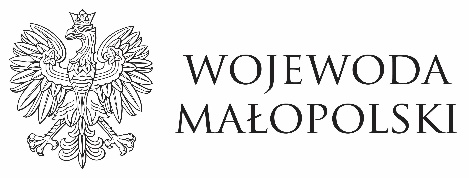 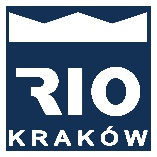 Regionalna Izba Obrachunkowa
w Krakowie
Gminy wiejskie:
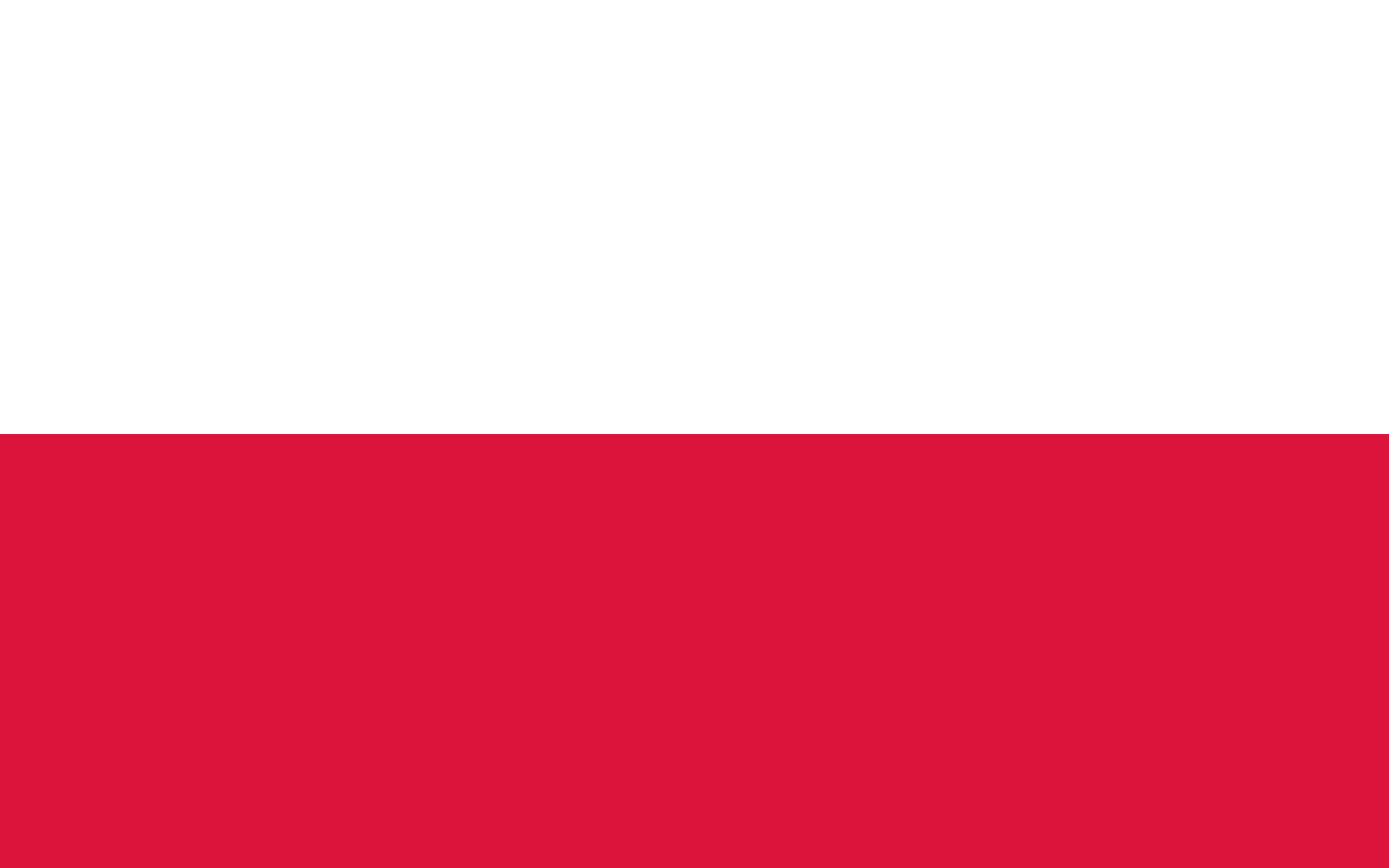 8
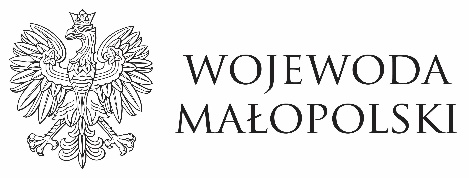 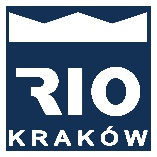 Regionalna Izba Obrachunkowa
w Krakowie
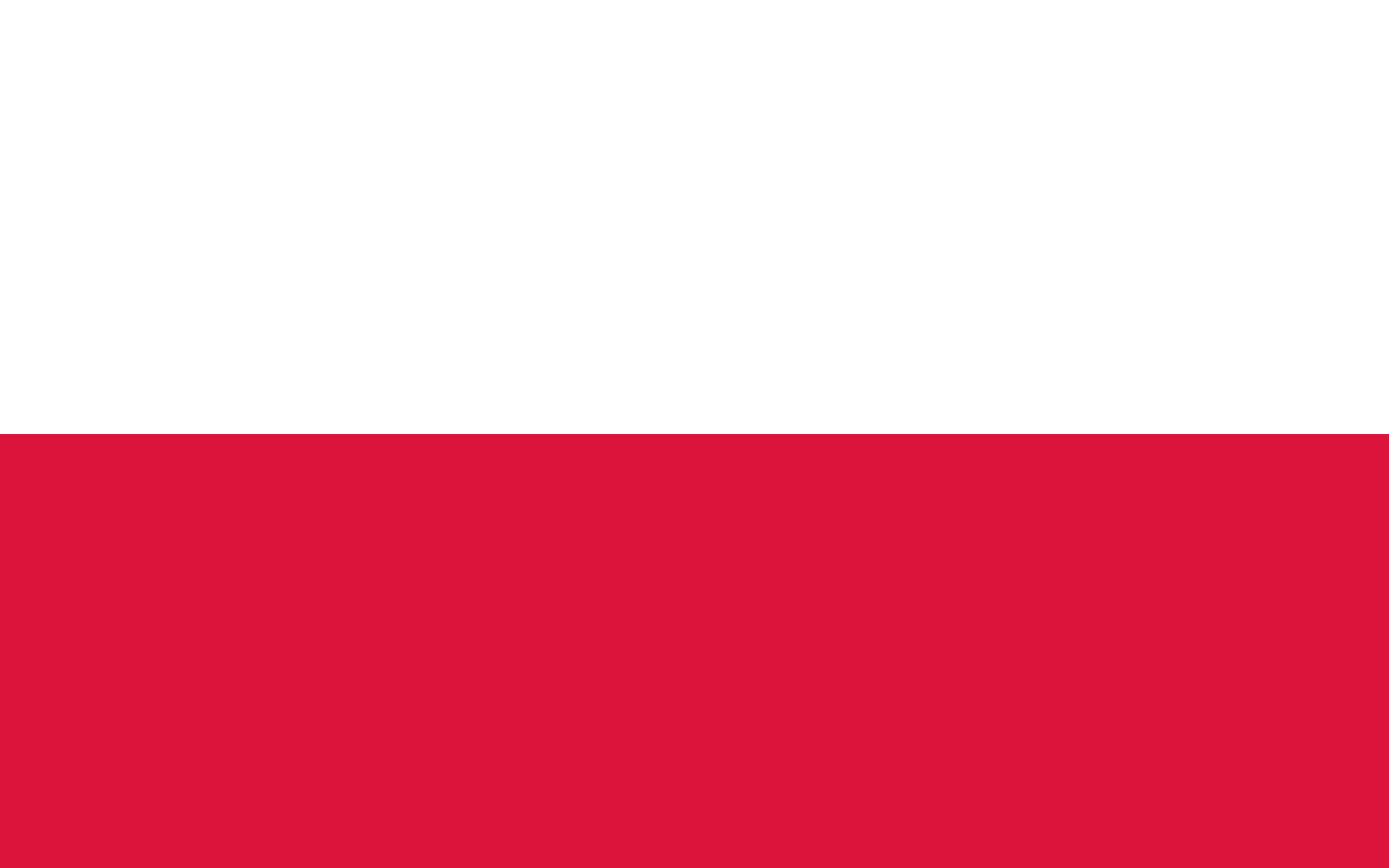 Gminy wiejskie:
9
* Gmina Koszyce jest od 01.01.2019 r. gminą miejsko-wiejską.
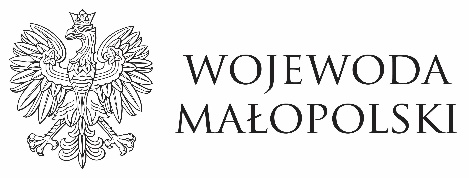 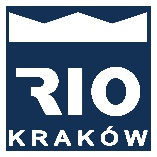 Regionalna Izba Obrachunkowa
w Krakowie
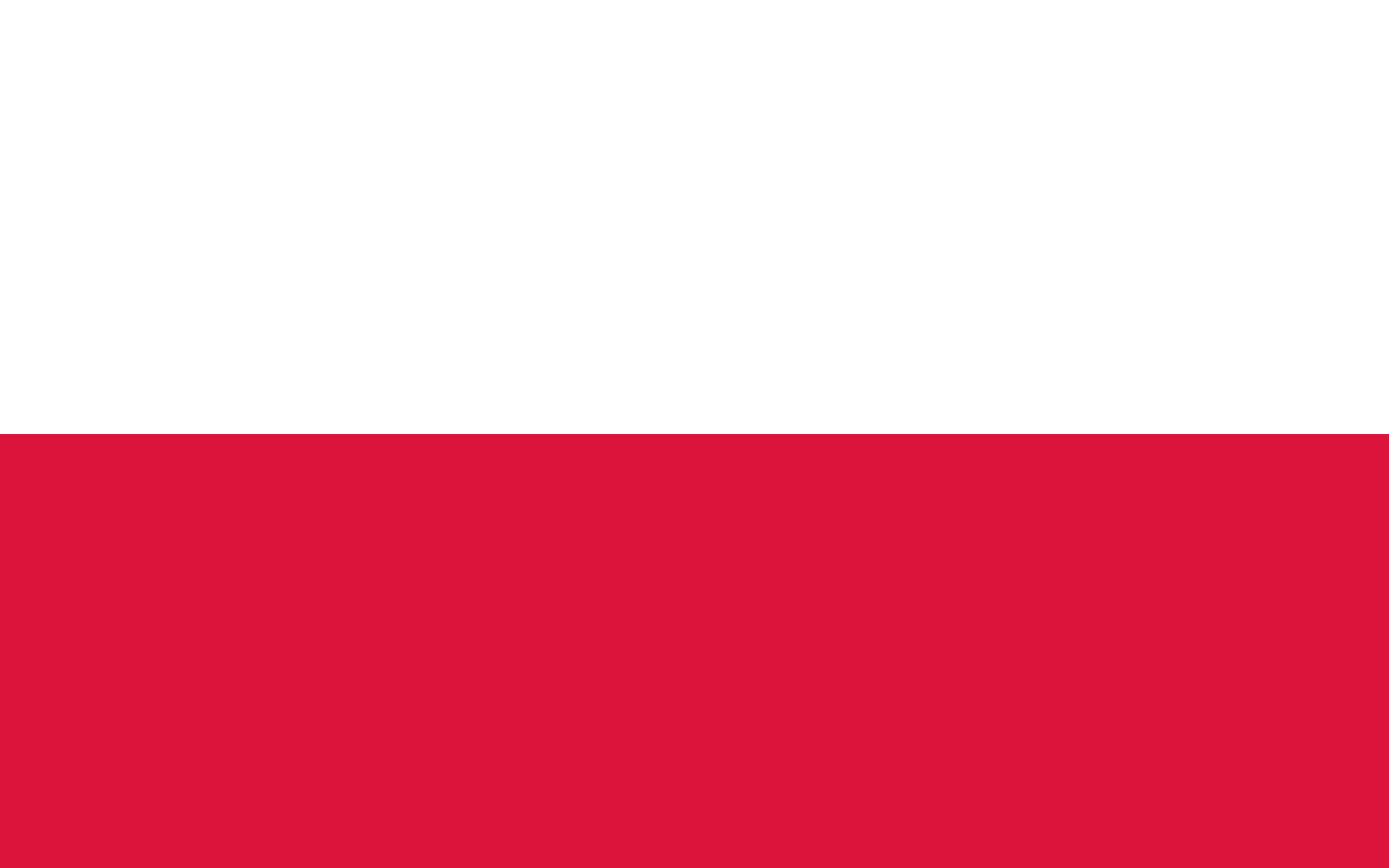 Gminy wiejskie:
10
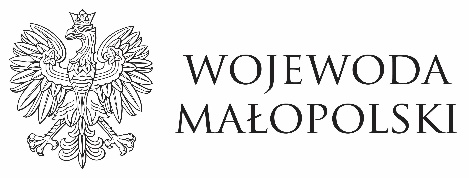 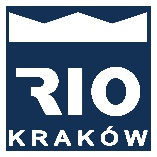 Regionalna Izba Obrachunkowa
w Krakowie
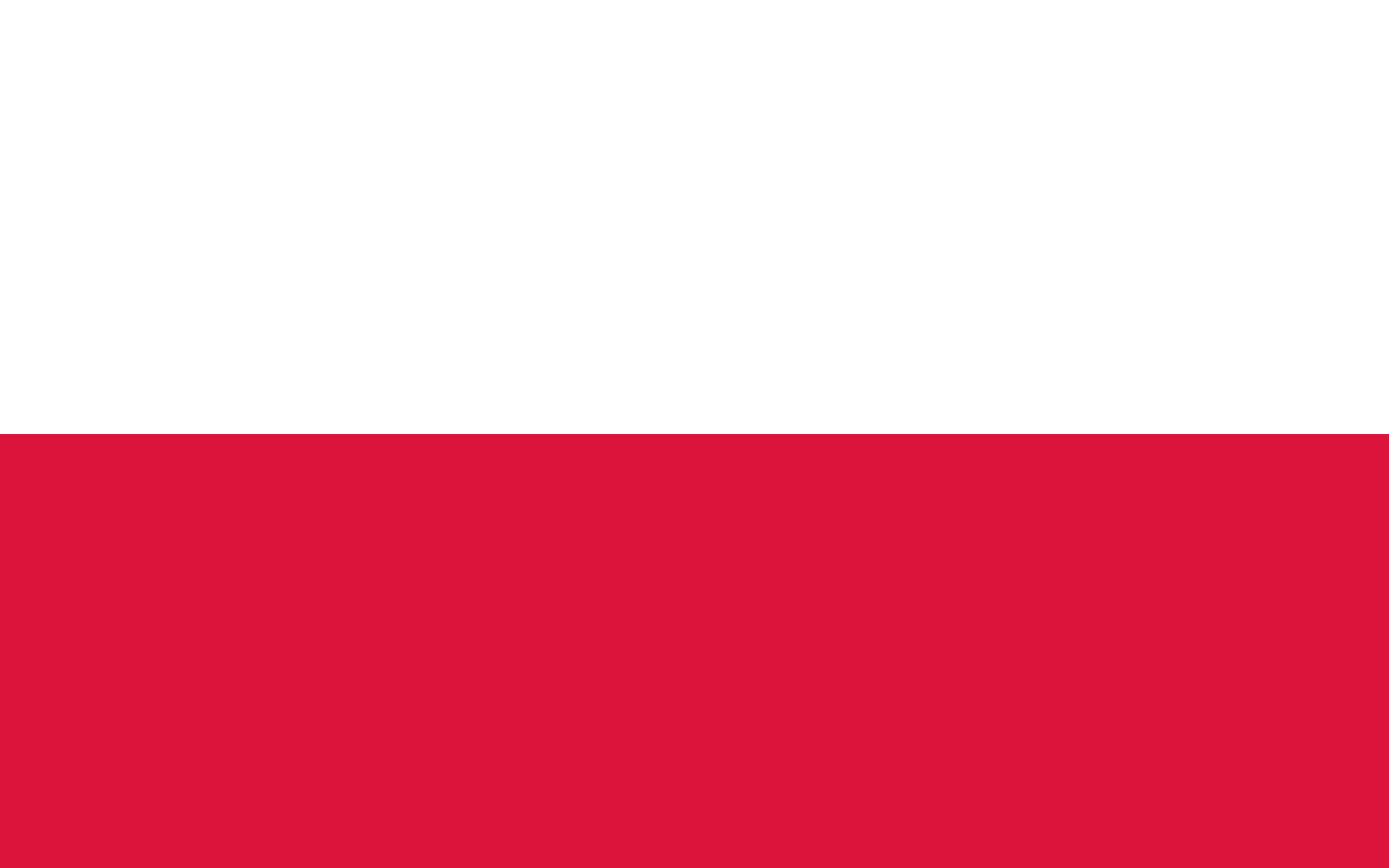 Gminy wiejskie:
11
stan bazy na dzień 08.04.2019 r.
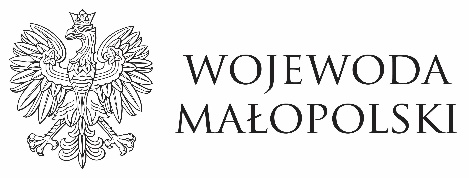 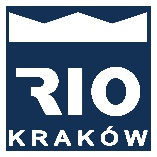 Regionalna Izba Obrachunkowa
w Krakowie
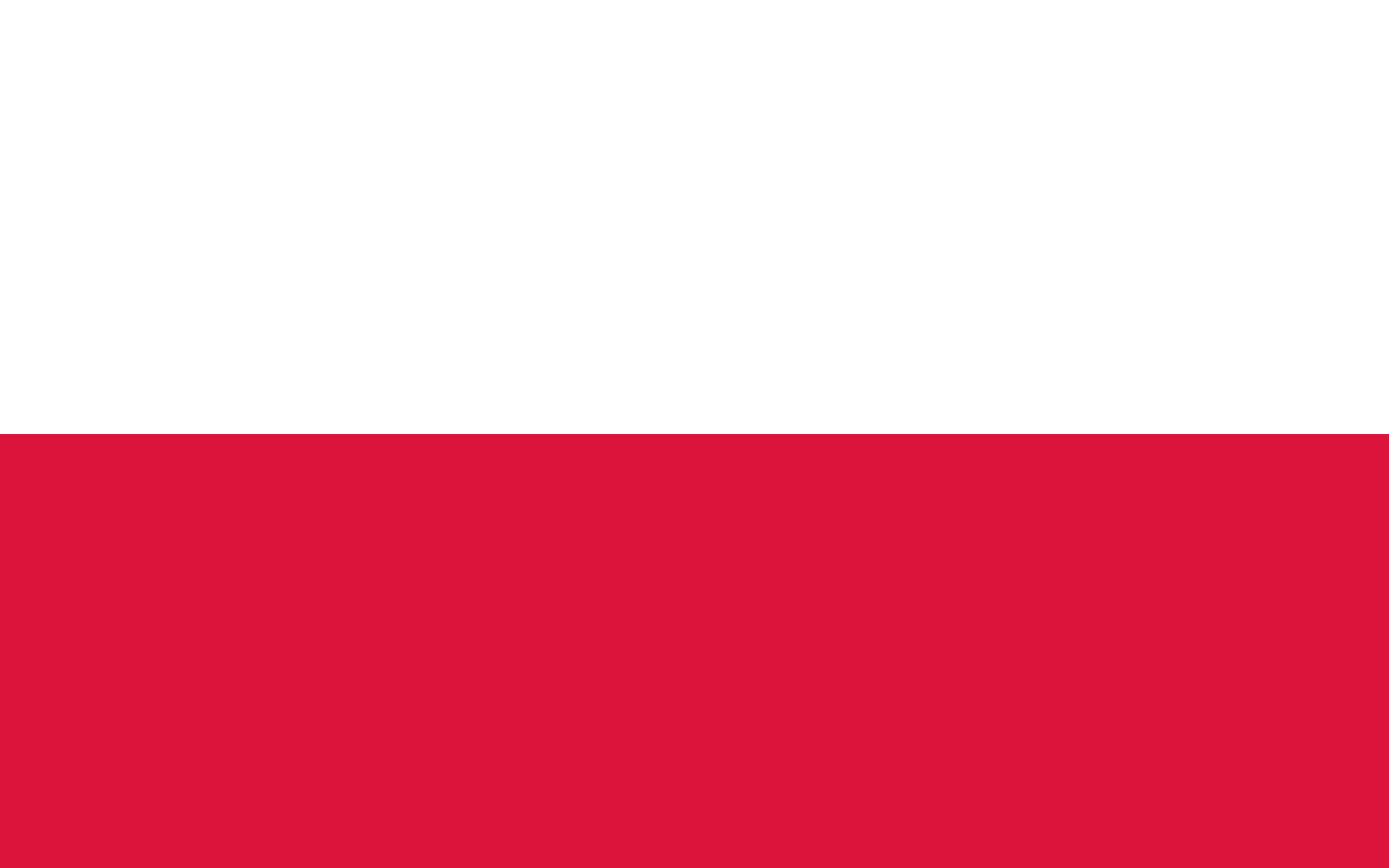 Gminy miejsko-wiejskie:
12
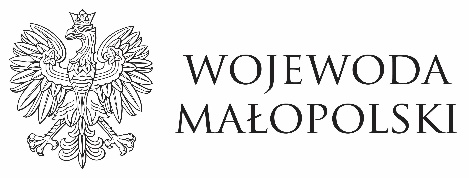 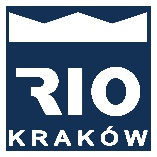 Regionalna Izba Obrachunkowa
w Krakowie
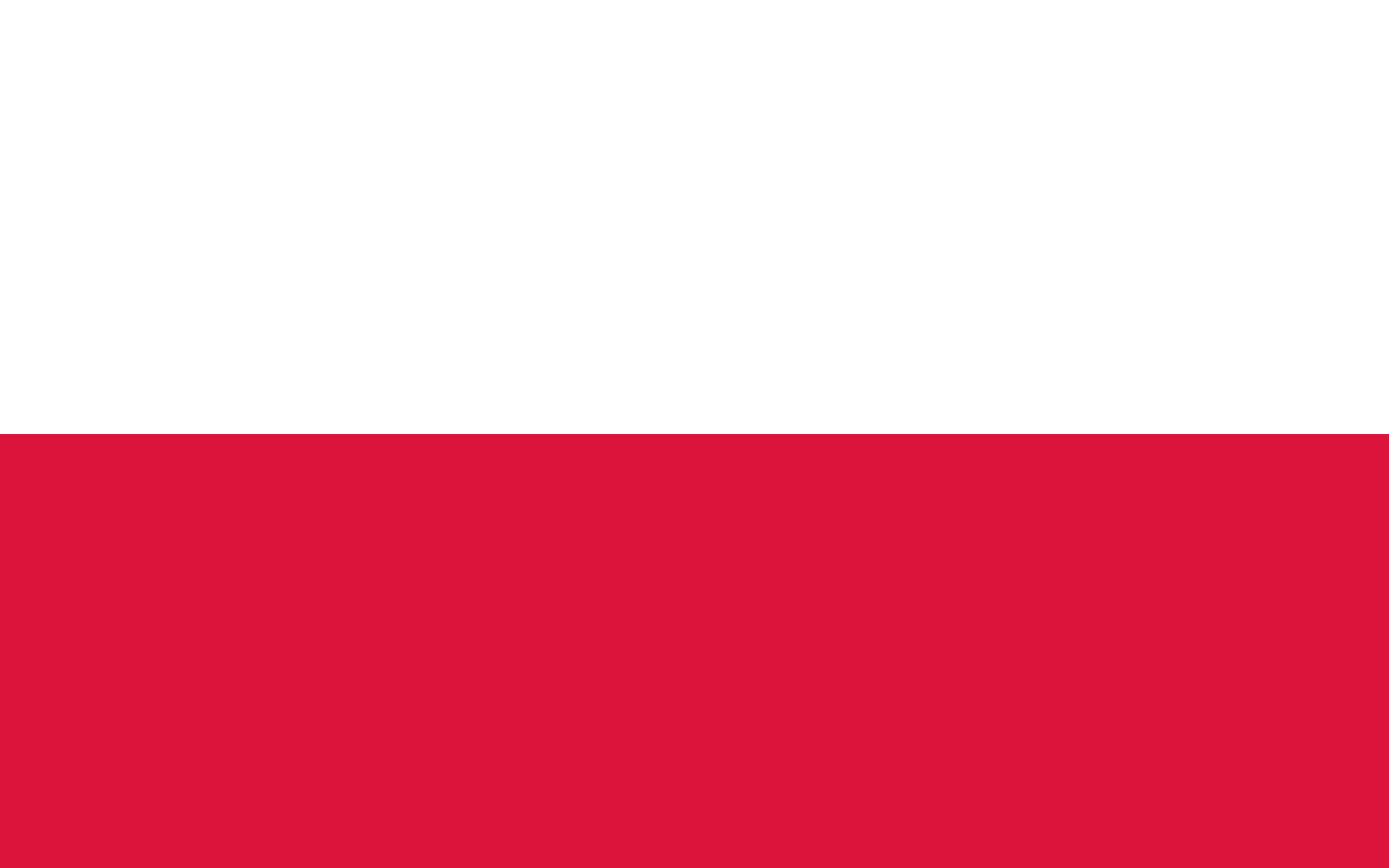 Gminy miejsko-wiejskie:
13
stan bazy na dzień 08.04.2019 r.
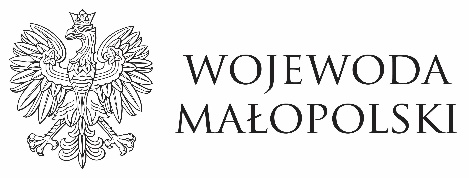 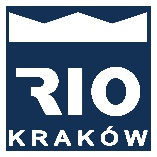 Regionalna Izba Obrachunkowa
w Krakowie
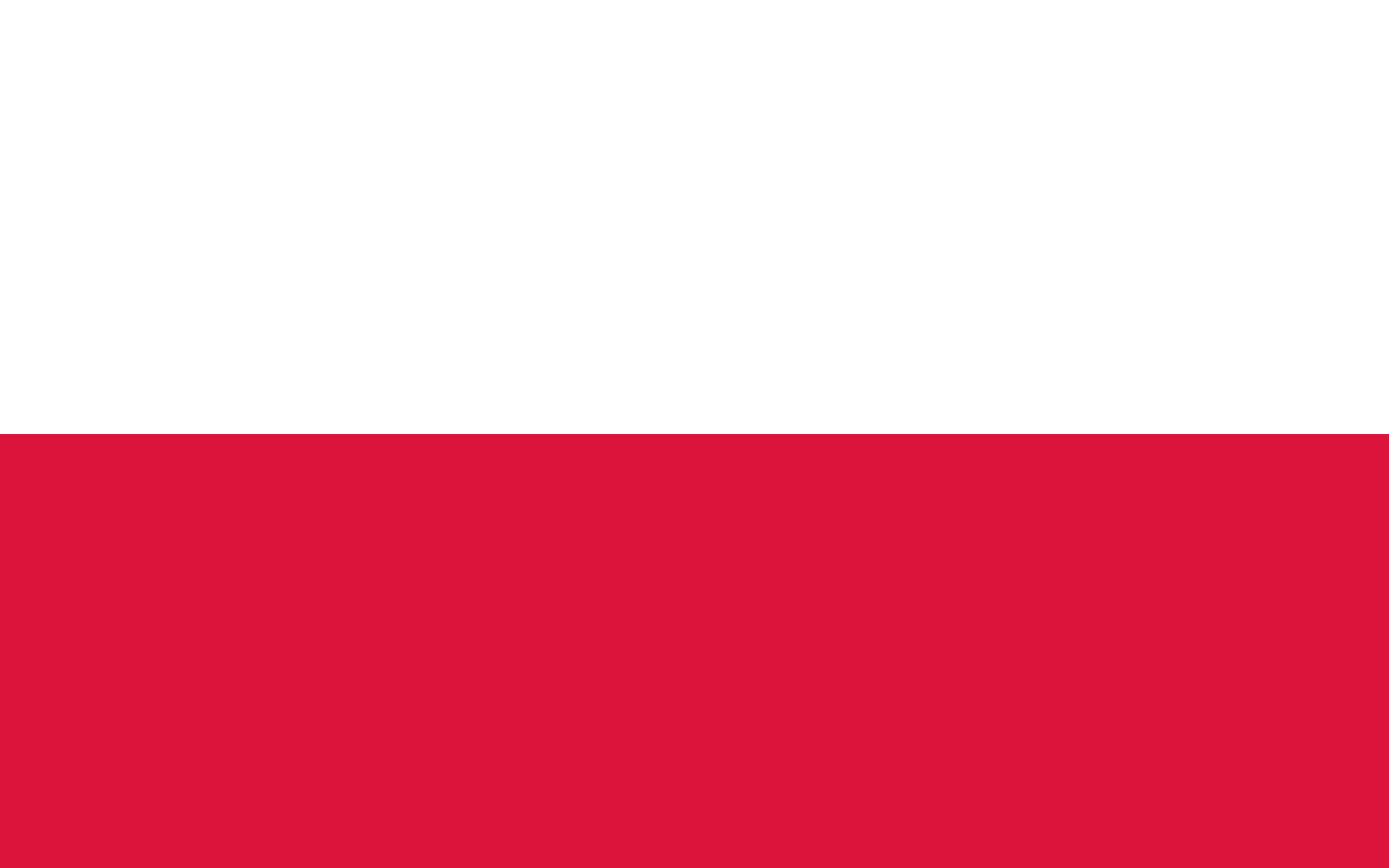 Gminy miejskie:
stan bazy na dzień 08.04.2019 r.
14
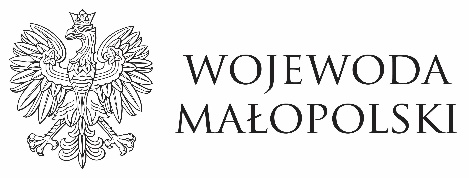 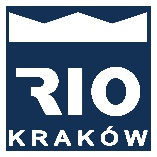 Regionalna Izba Obrachunkowa
w Krakowie
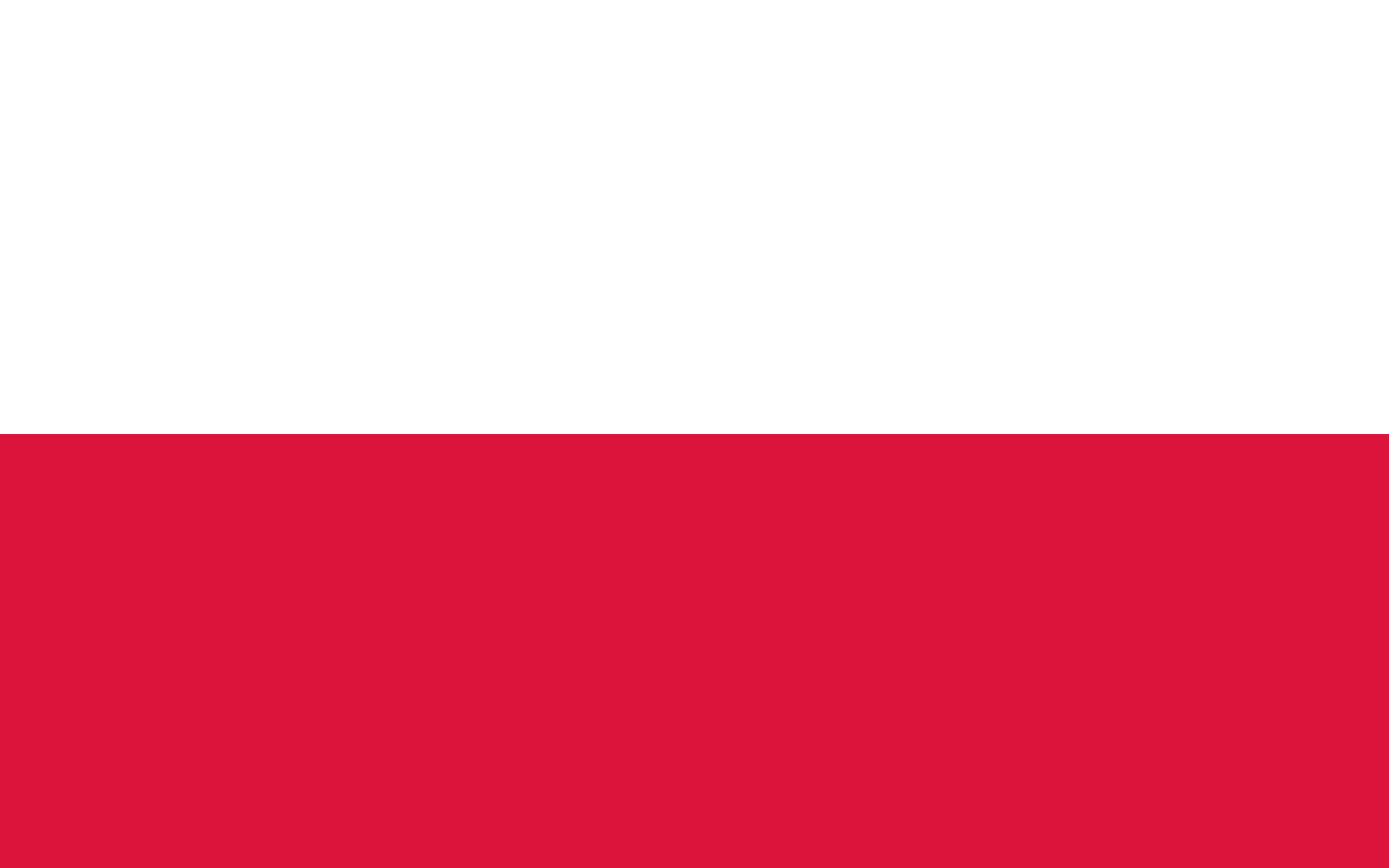 Powiaty ziemskie:
stan bazy na dzień 08.04.2019 r.
15
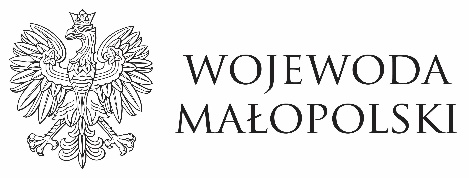 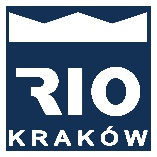 Regionalna Izba Obrachunkowa
w Krakowie
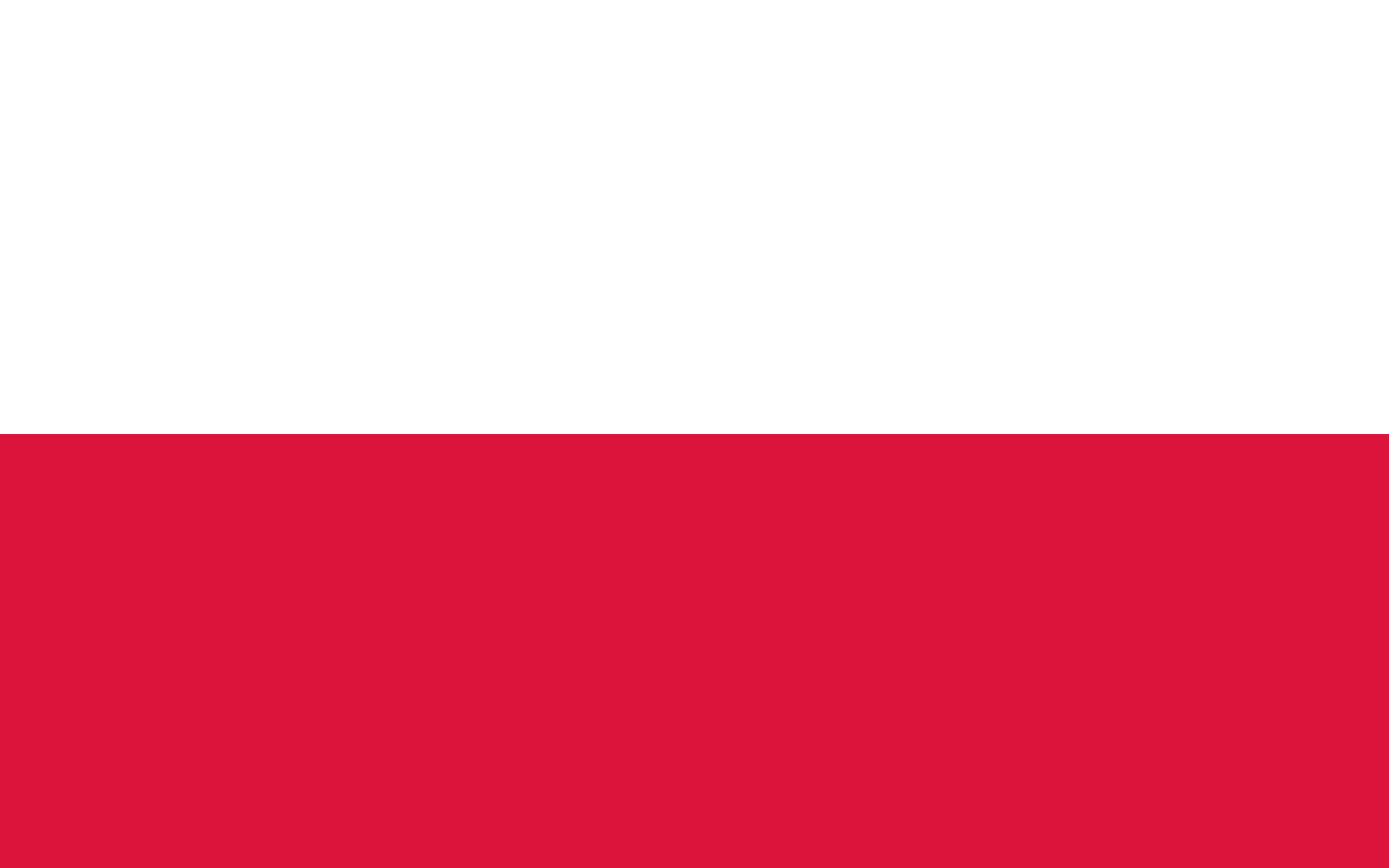 Miasta na prawach powiatu
oraz samorząd województwa:
stan bazy na dzień 08.04.2019 r.
16
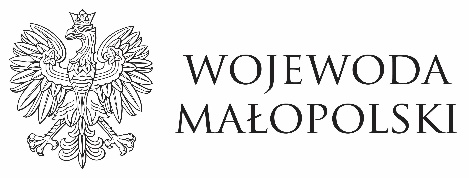 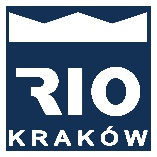 Regionalna Izba Obrachunkowa
w Krakowie
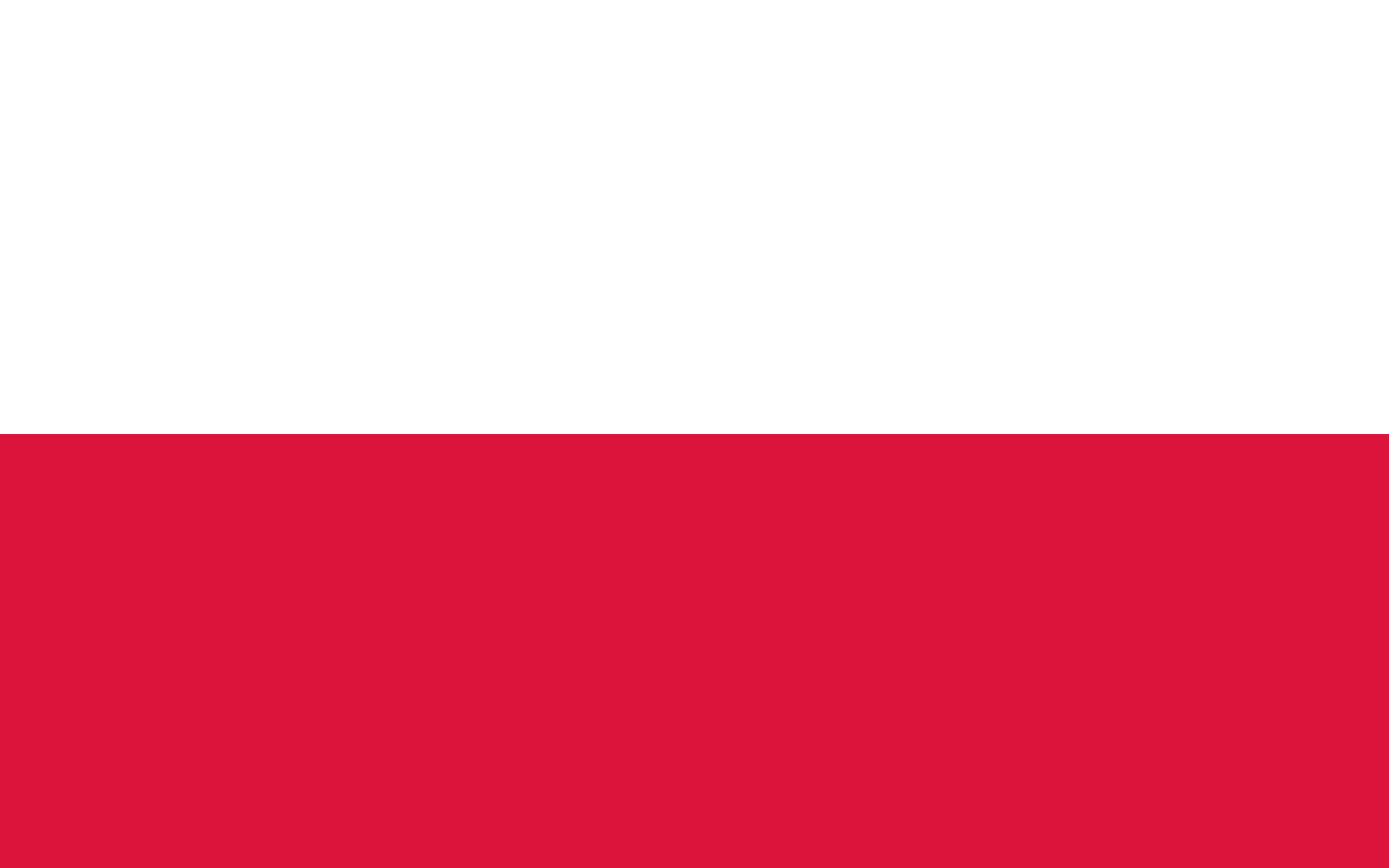 Informacje źródłowe znajdują się na stronie internetowej 
Regionalnej Izby Obrachunkowej w Krakowie
17